Finanční gramotnost
přednáška dne 27.4.2013
Ing. Ivana Neubauerová BA
Financování / Investování
úroková sazba p.d.
hypoteční úvěr
penzijní připojištění
stavební spoření
americká hypotéka
akcie
dluhopisy
směnka
renta
zajištění
úvěr neúčelový
leasing
Úroková sazba – pevná nebo pohyblivá
roční (per annum) – p. a.    
pololetní (per semestrum) – p. s.
čtvrtletní (per quartele) – p. q.
měsíční (per mensem)- p. m.
denní (per dies) – p. d.
            
 
Zajištění
směnkou
terminovaným vkladem apod.
ručitelem 
nemovitostí, movitou věcí, cenným papírem
Směnka
je úvěrový cenný papír
nespecifikovaná forma, ale pevně dány náležitosti
Existuje zvláštní druh směnky, kdy je splatnost ,,na viděnou“, tzn. směnka je splatnou kdykoli při jejím předložení
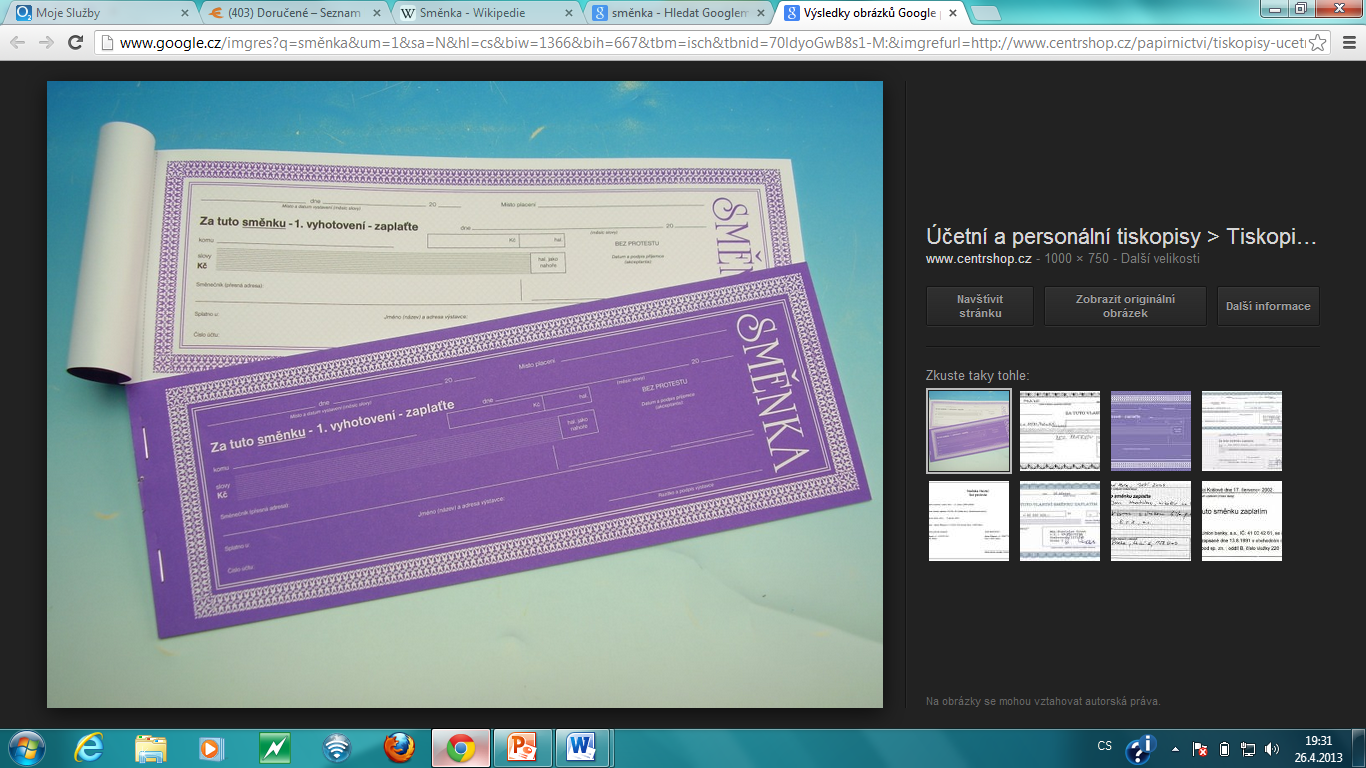 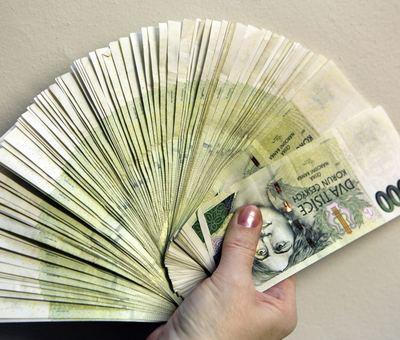 Leasing
úvěr, kterým financujeme koupi movité věci (ta je vlastnictvím věřitele do konce úvěrového vztahu)
jedná se v podstatě o pronájem konkrétní věci, většinou dražší varianta než úvěr: do ceny pořízení musíme přičíst navíc marži pronajímatele
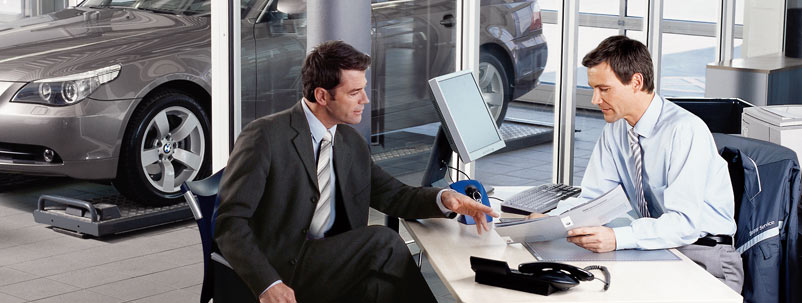 Časová hodnota peněz
je třeba respektovat faktor času

uplatňujeme při rozhodování o investicích, kalkulaci výhodnosti financování (úvěry) 

používáme metody složeného úrokování
Časová hodnota peněz
Budoucí hodnota jednorázového vkladu
FV = PV x (1+i)n 
FV …. budoucí hodnota
PV …. současná hodnota
  i   …. úroková sazba
Př. 1 A) Investor uloží dnes (t=0) částku 500 tis. Kč (PV). Jak se bude hodnota jeho investice vyvíjet v čase, pokud se uvažuje s úrokovou mírou (i) na úrovni 2,5 % p.a.?B) Jak by se investice zhodnotila za 8let? 20let? 50let?
Př. 2
Nabyli jste investici. Před 50-ti lety byl proveden vklad ve výši 1 euro. Jaká je hodnota dnes při úrokové míře 2% p.a.?
Časová hodnota peněz
Současná hodnota jednorázového vkladu
PV = FV x vn

v= (1+i)-1
    v …. odúročitel
    
    Odúročitel se používá zejména tehdy, kdy je potřeba budoucí příjem převést na současnou hodnotu.
Př. 3
Dostali jsme  na koupi nemovitosti za 6 mil. Kč s tím, že za 3 roky ji prodáme za 7,5 mil. Kč. Máme ale další možnost – investice do podílových listů, kde je zhodnocení 5% p.a.
Jak se budeme rozhodovat?

Př. 4
Po třech letech chceme nemovitost z př. 3 prodat. Zájem projevili dva kupující: první nabízí okamžitě 7,5 mil., druhý nabízí 8,2 mil., avšak se splatností až za 2 roky. Investice do podílových listů stále nabízí 5%p.a. Čemu dáme přednost?
Časová hodnota peněz
Pravidelné úložky ve stejné výši (anuity) – spoření (důchody)

    a …. úložka/anuita
	n …. doba spoření
	i   …. úroková sazba
	a∞…. věčná renta
Př. 5
Investor ukládá vždy na konci roku 300 000 Kč na vkladní knížku při ú.s. 3%. Jakou částku si bude moci vybrat na konci 7.roku?

Př. 6
Investor chce odložit peníze na školné pro dítě. Studium bude na 3 roky, ročně po 15 000 Kč. Kolik musí na počátku prvního studijního roku vložit při ú. s. 3,5% p.a.? Studium se vždy hradí na konci roku.
Př. 7
Kolik si musí investor ukládat každý měsíc, když by chtěl mít 1 mil. Kč za 10 let s úročením 12% p.a.?
Roční  procentní sazba nákladů RPSN
 
Základní rovnice, kterou se stanoví roční procentní sazba nákladů (RPSN), odpovídá na ročním základě celkové současné hodnotě čerpání na jedné straně a celkové současné hodnotě splátek a plateb poplatků na straně druhé. RPSN vyjadřuje úrokovou míru, pro kterou se rovná čistá současná hodnota získaných půjček čisté současné hodnotě výdajů (splátek, poplatků apod.), jedná se tedy o takové r, pro které platí následující rovnice:




kde: m je počet poskytnutých půjček, 
Ai je výše i-té poskytnuté půjčky, 
ti je doba (v letech a zlomcích roku ode dne 1. půjčky), kdy byla i-tá půjčka poskytnuta, 
n je počet plateb, 
Bj je výše j-té platby (splátky, poplatku atd.), 
sj doba (v letech a zlomcích roku ode dne 1. půjčky), kdy byl j-tý poplatek zaplacen.
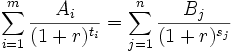 Děkuji za pozornost.